جامعة محمد خيضر – بسكرة-
كلية العلوم الاقتصادية والتجارية وعلوم التسيير
قسم تسيير الموارد البشرية
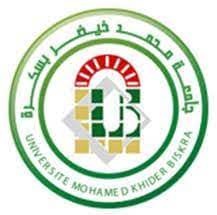 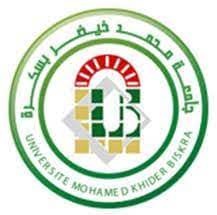 العنوان
الثقافة التنظيمية وعلاقتها بإدارة الازمات لدى رؤساء الأقسام
استاذة المقياس :

د.داسي وهيبة
الطالبات فوج01:
-بزة فلة
-سلامي يسرى
-بن حمزة منيرة
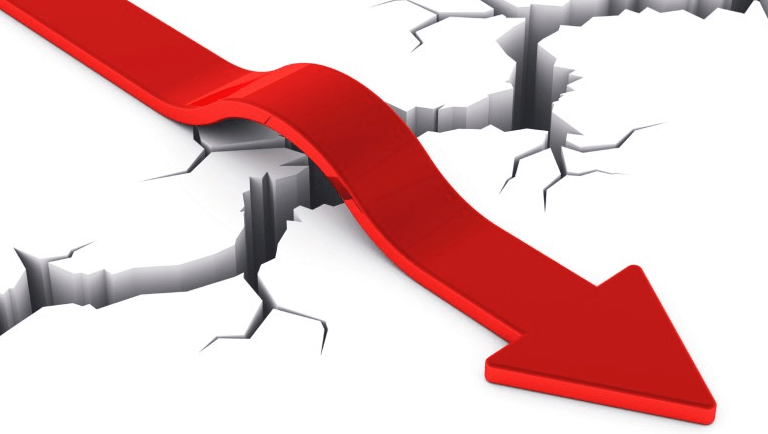 السنة الجامعية:2024/2023
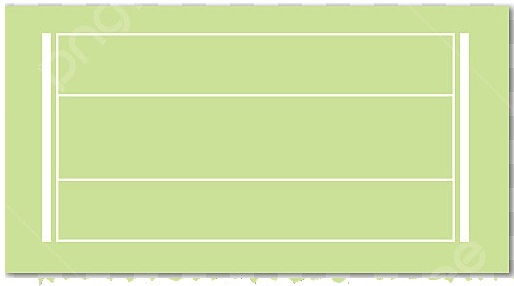 تقديم المقال
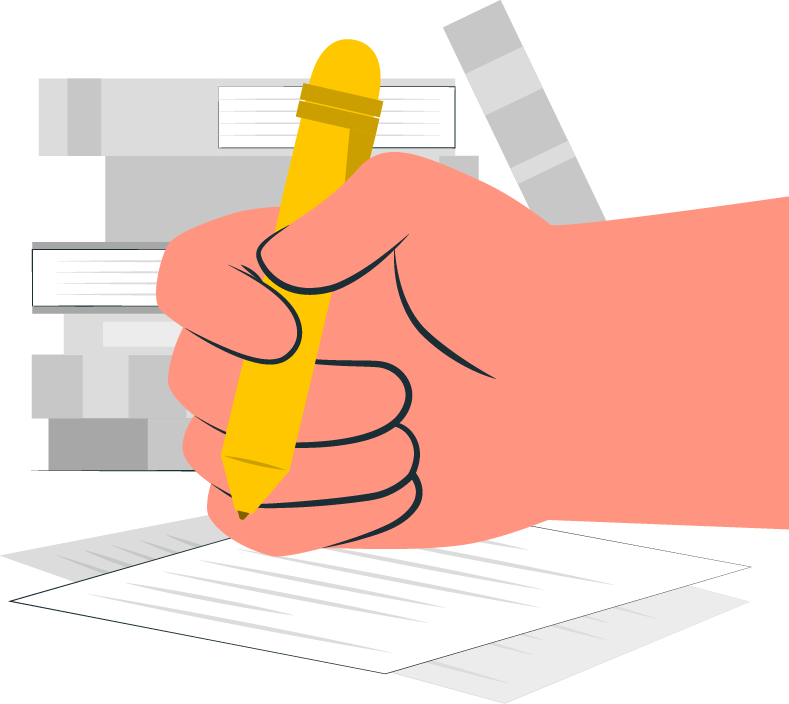 م. د شهلاء حمزة صادق الجبوري
الثقافة التنظيمية وعلاقتها بإدارة الازمات لدى رؤساء الأقسام
مجلة جامعة كركوك/ للدراسـات الإنسانية
المجلد:18 العدد:1، العراق، 2023
ملخص المقال
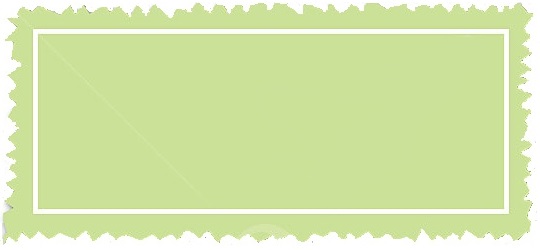 تلعب الثقافة التنظيمية دورا مهما في تشكيل سلوك موظفي المنظمة وكيفية تفاعلهم مع بعضهم البعض ومع الجهات الاخرى،كما انها تساعد على تعزيز التفاهم والتعاون داخل المنظمة من اجل مواجهة مختلف الازمات والحوادث الغير متوقعة، التي يمكن ان تؤثر على استدامتها من خلال ادارة الازمات، حيث تتضمن هذه الاخيرة التخطيط المسبق والاستجابة السريعة والفعالة للازمات التي تواجه المؤسسة واستعادة الوضع الطبيعي بعد الأزمة، ومن هنا يمكننا القول بان هنالك علاقة وطيدة بين كل من الثقافة التنظيمية وإدارة الازمات والتي سنتعرف عليها من خلال دراستنا لهذا المقال.
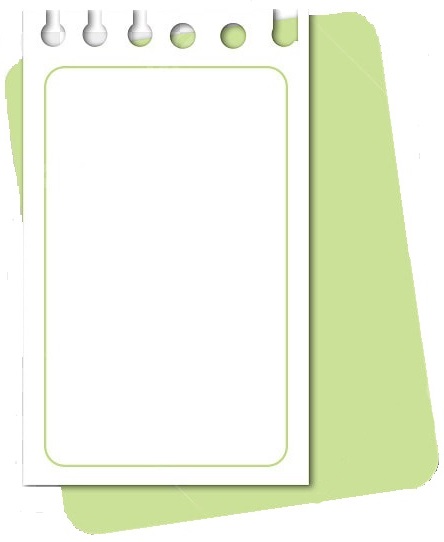 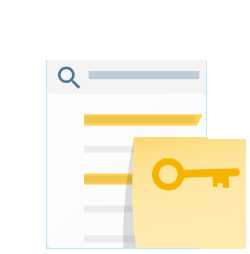 الكلمات المفتاحية
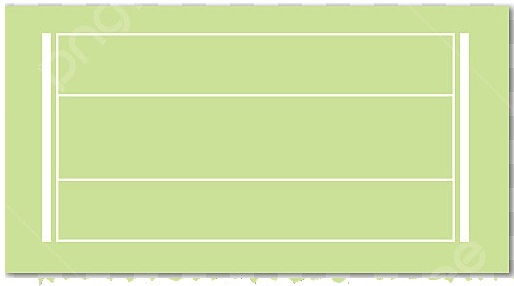 الثقافة التنظيمية
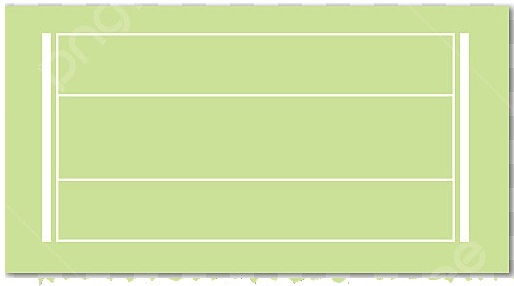 ادارة الازمات
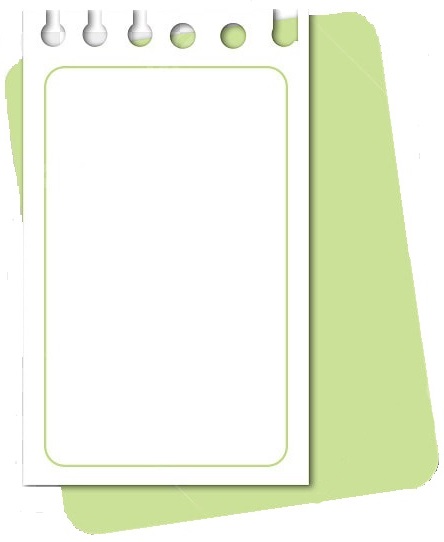 اهداف الدراسة
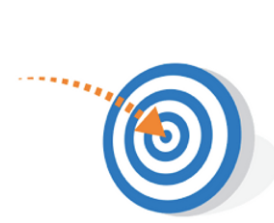 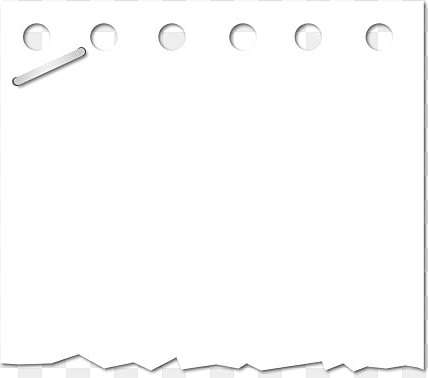 أستهدف البحث الحالي البحث في: - مفهوم الثقافة التنظيمية.
- مفهوم ادارة الازمات.
- العلاقة  بين الثقافة التنظيمية وإدارة الازمات.
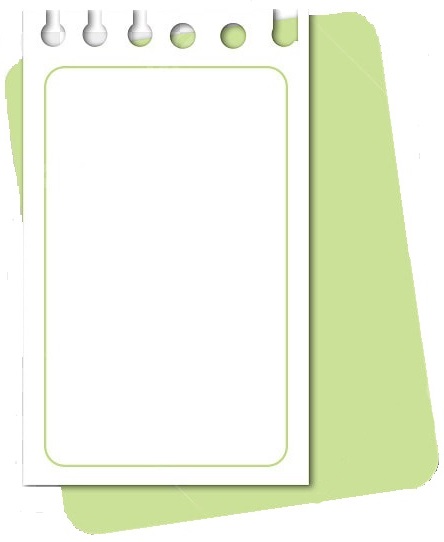 اشكالية الدراسة
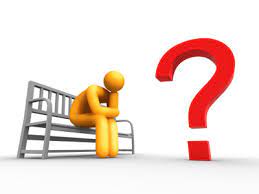 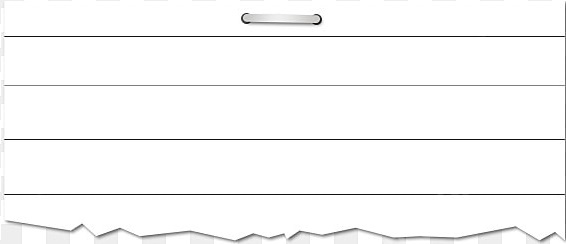 إدارة الأزمات هي عملية أساسية للمؤسسات والمنظمات، حيث تهدف إلى التصدي للمواقف الطارئة بكفاءة وفعالية. وما يميز تلك العملية هو الثقافة التنظيمية للمنظمة، فهي تشكل الإطار الذي يوجه كيفية استجابتها واتخاذها للقرارات في سياق الأزمات. ومن هذا المنطلق يمكن طرح الاشكالية:
هل هناك علاقة بين الثقافة التنظيمية وادارة الازمات؟
تعريف المصطلحات الرئيسية
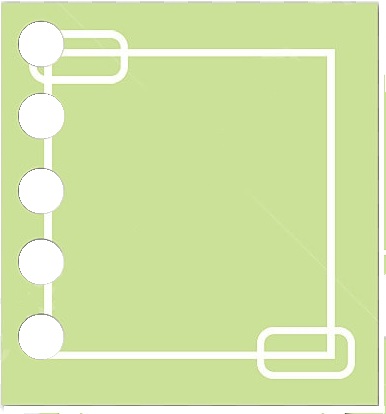 مجموعة من القيم والمعتقدات والافتراضات والتقاليد والأعراف السائدة في مؤسسة ما بحيث تعطي لهذه المؤسسة تفرداً وخصوصية قياساً للمؤسسات الاخرى(الهوية).
الثقافة التنظيمية
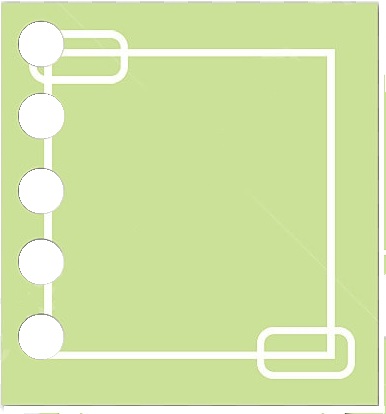 انها الجهود الهادفة الى تصميم واعادة تصميم وتنفيذ البرامج والخطط اللازمة لكشف اشارات الانذار والاستعداد والوقاية واحتواء الافراد واستعادة النشاط والتعليم من الازمات المتوقعة.
هي عملية تخطيط وتنفيذ الإجراءات والاستجابات الضرورية للتعامل مع وإدارة الأزمات والحوادث التي تمثل تهديدًا لسلامة واستدامة المنظمة أو المجتمع.
ادارة الازمات
الثقافة التنظيمية
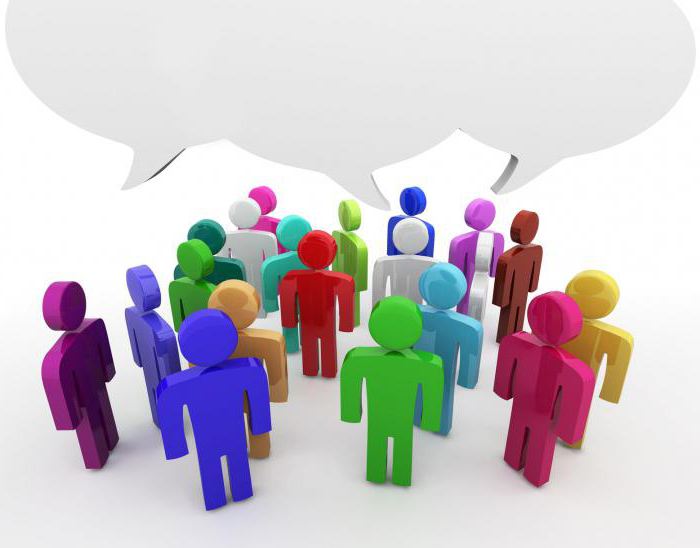 النظرية المتبناة في تفسير مفهوم الثقافة التنظيمية
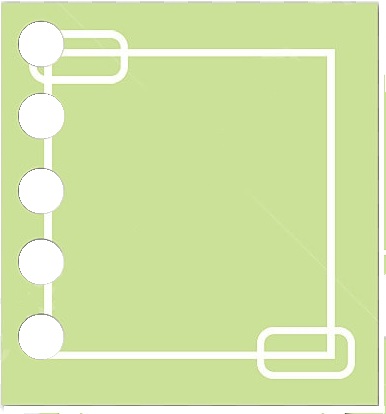 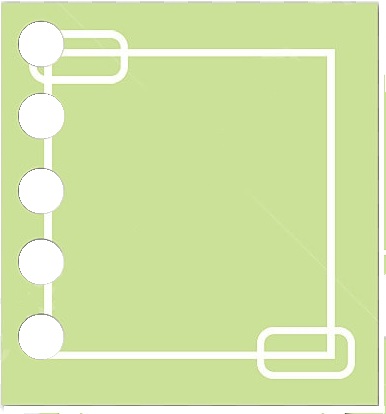 نظرية القيم:
تعتبر واحدة من النظريات الرئيسية في فهم الثقافة التنظيمية ، تركز هذه النظرية على القيم كمفتاح لفهم الثقافة التنظيمية  وكيف تؤثر على سلوك الافراد واتخاذ القرارات داخل المنظمات
ومن بعض المفاهيم الاساسية للنظرية :
القيم: معتقدات،مبادىء ،توجه سلوك الفرد

القيم المشتركة و المتضادة
القيم الرسمية وغير رسمية
خصائص الثقافة التنظيمية
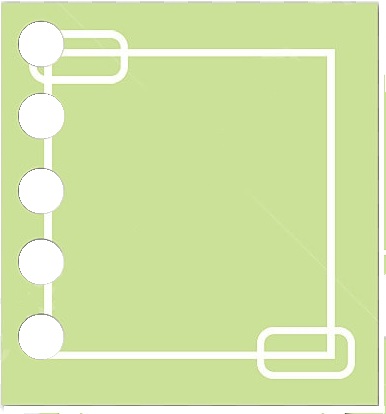 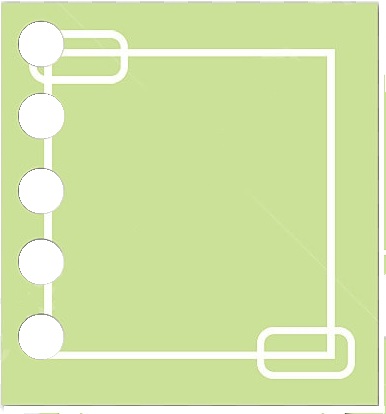 الانتظام في السلوك والتقيد به كنتيجة التفاعل بين أفراد المؤسسة.
القيم المتحكمة: توجد قيم أساسية تتبناها المؤسسة يستوجب على كل عضو الالتزام بها.
الفلسفة: لكل مؤسسة سياستها الخاصة في معاملة الموظفين أي وضع آلية رئيسية توضح اطار ثقافة العمل السائدة.
القواعد: عبارة عن تعليمات وتشريعات تصدر عن المؤسسة ويجب على الفرد الالتزام بها.
المناخ التنظيمي: عبارة عان مجموعة الخصائص التي تميز البيئة الداخلية للمؤسسة التي يعمل بها الأفراد.
عناصر الثقافة التنظيمية
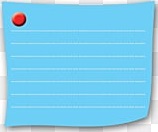 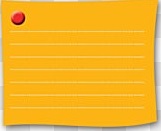 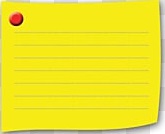 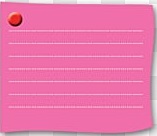 التوقعات التنظيمية
القيم التنظيمية
الاعراف التنظيمية
المعتقدات التنظيمية
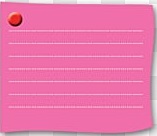 هي مجموعة من المبادئ والمعايير التي تحدد ما هو مهم ومرغوب فيه في منظمة ما. وهي تعكس فلسفة المنظمة وتوجه سلوك العاملين فيها
القيم التنظيمية
هي مجموعة من الافتراضات والأفكار المشتركة التي يشترك فيها أعضاء المنظمة حول طبيعة العمل، والحياة الاجتماعية في بيئة العمل، وكيفية إنجاز العمل والمهام التنظيمية
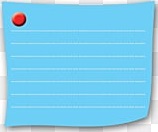 المعتقدات التنظيمية
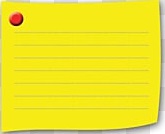 هي معايير يلتزم بها العاملون في المنظمة على اعتبار أنها مفيدة للمنظمة، وغالبًا ما تكون هذه الأعراف غير مكتوبة وواجبة الاتباع
الاعراف التنظيمية
هي مجموعة من التوقعات التي يتوقعها الفرد أو المنظمة من الآخر خلال فترة عمل الفرد في المنظمة، مثل توقعات الرؤساء من المرؤوسين بالالتزام في العمل
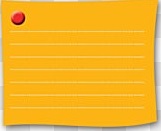 التوقعات التنظيمية
انواع الثقافة التنظيمية
الثقافة المهمة:
تعتبر من أهم العوامل التي تحدد الطابع والنجاح والهوية للمنظمة. إن الثقافة التنظيمية المهمة تساهم بشكل كبير في تحقيق الرؤية والأهداف الرئيسية للمنظمة وتعزز التواصل والاندماج بين الموظفين من خلال التركيز على القيم والمعتقدات المهمة التي تشكل جزءًا أساسيًا من هوية المنظمة.
الثقافة الضعيفة:
هي نوع من الثقافة داخل المنظمة حيث لا تكون لديها قيم ومعتقدات واضحة أو مشتركة، والسلوكيات والاتجاهات تتفاوت بشكل كبير بين الموظفين. هذا يمكن أن يؤدي إلى عدم الاتساق والارتباك داخل المنظمة وتصعب على الموظفين تحقيق الأهداف بفعالية. وفي هذه الحالة تهتم الإدارةبالقوانين واللوائح والوثائق الرسمية المكتوبة.
الثقافة القوية:
تتسم بوجود قيم ومعتقدات وسلوكيات مشتركة ومستدامة داخل المنظمة. يمكن أن تكون هذه الثقافة قوية لدرجة أنها تؤثر بشكل كبير على سلوك الموظفين وقراراتهم وأدائهم،وتساعد على تحقيق(إرتفاع مستوى الالتزام ،الولاء،انتاجية مرتفعة).
ادارة الازمات
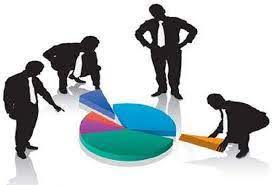 النظرية المتبناة في تفسير إدارة الازمات
نموذجMurphy and Bayley :يركز على استخدام منهج علمي وعملي في ادارة اي ازمة وهذا المنهج يتطلب مجموعة من الخطوات وهي:
1- تقدير الموقف(موقف الازمة): ان وقوع اية ازمة في المؤسسة يرافقها مجموعة كبيرة من المتغيرات غير المفهومة لصناع القرار مما سيتطلب من ادارة المؤسسة اجراء تقدير سليم وسريع لهذا الموقف كتقدير النتائج الناجمة عن هذه الازمة.
2- تحليل الموقف: ويتم ذلك بتوفير جميع البيانات المتعلقة باجابات الاسئلة التي يتم طرحها في تقدير الموقف والبحث عن سبل معالجته.
3-التخطيط العلمي للتدخل في الازمة: يتم في هذه الخطوة تحديد ووضع الخطط والبرامج للتعامل مع الازمة ومواجهتها وتهيئة المؤسسة لعمليات التغيير المرتقبة. 
4- التدخل في الازمة لمعالجتها: بعد ان تكون ادارة الازمة قد انهت جميع خططها تبدا في عملية التدخل في الازمة من اجل معالجتها بالصورة الكفؤة والفةعلة بتطبيق الخطة المعتمدة التي تم اقرارها للتعاطي مع هذه الازمة.
اسباب نشوء الازمات(السمات)
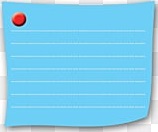 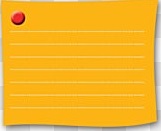 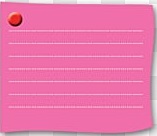 سوء التقدير
سوء الادراك
سوء الفهم
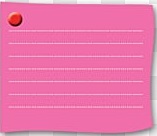 قد ينشأ سوء الفهم بسبب المعلومات الناقصة أو التسرع في إصدار القرارات أو الحكم على الأمور قبل تبين حقيقتها، الأمر الذي يدفع باتجاه حصول متخذ القرار على المعلومات التي تمكنه من اتخاذ القرار المناسب
سوء الفهم
يختلف كل شخص في تفكيره إدراكه لأمور، وبالتالي عندما تدرك الأمور بطريقة غير صحيحة يؤدي ذلك إلى سلوك غير مطلوب، وانفصام العلاقة بين الأداء الحقيقي للكيان التنظيمي والقرارات التي يتخذها، ومن ثم قد يؤدي تراكم نتائج هذه التصرفات إلى أزمة.
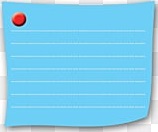 سوء الادراك
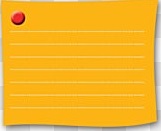 عادة ما ينشأ سوء التقدير نتيجة الثقة المفرطة فــــي النفس والمغالاة في القدرات الذاتية، هذا بالاضافة إلى عدم التقدير السليم لنقاط القوة والضعف.
سوء التقدير
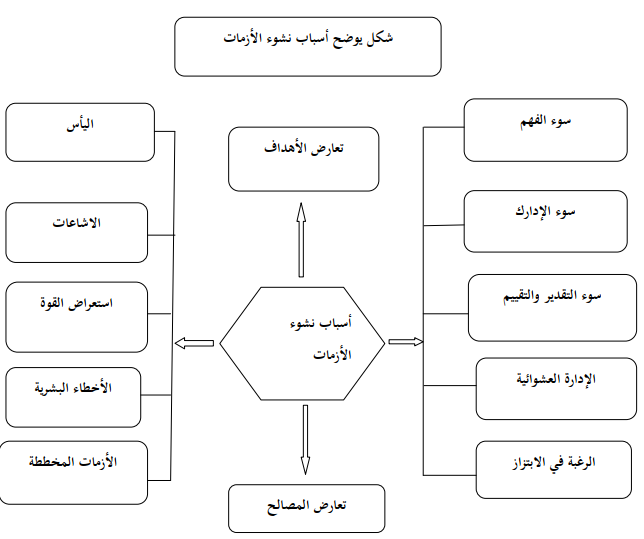 مراحل ادارة الازمات
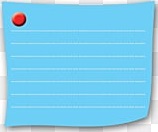 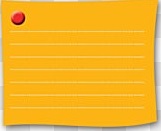 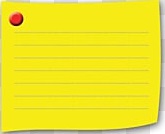 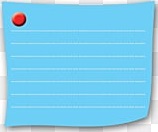 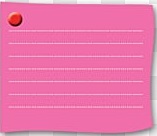 استعادة النشاط
احتواء الأضرار
اكتشاف إشارات الإنذار المبكر
الاستعداد والوقاية
التعلم
وتتضمن هذه المرحلة استشعار الإنذار المبكر الذي ينئ بقرب وقوع الأزمة، وتمثل إشارات الانذار المبكر مشكلة حيث يستقبل المديرين العديد من أنواع الإشارات في نفس الوقت ويكون من الصعب عليها التقاط الإشارات الحقيقية والهامة، وقد يصعب التفرقة بين الإشارات الخاصة بكل أزمة على حدة
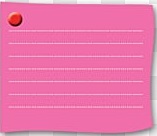 اكتشاف إشارات الإنذار المبكر
يجب أن يتوفر لدى المجتمع الاستعدادات والأساليب الكافية للوقاية من الأزمات، إن الهدف من الوقاية يتلخص في اكتشاف نقاط الضعف في نظام الوقاية بالمجتمع.
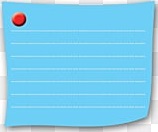 الاستعداد والوقاية
تقوم الإدارة بتنفيذ الخطط التي وضعتها لمواجهة الأزمة عن طريق استخدام الموارد المتـوفرة لديها وبأقل الأضرار، وتكون الأزمة في هذه المرحلة في ذروتها، ولذلك فإن هذه المرحلة في إدارة الأزمات تتلخص في إعداد وسائل للحد من الأضرار ومنعها من الانتشار لتشمل الأجزاء التي تتأثر بعد في المجتمع.
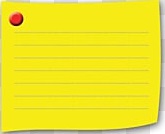 احتواء الاضرار
وتشمل هذه المرحلة إعداد وتنفيذ برامج جاهزة ثم إعدادها مسبقا واستعادة النشاط من عدة جوانب منها الأصول الملموسة والمعنوية من خلال تلك البرامج والخطط وذلك من أجل إعادة التوازن بشكل تدريجي.
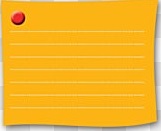 استعادة النشاط
تتضمن هذه المرحلة استرجاع الأحداث ودراستها دراسة متعمقة ومستفيدة واستخلاص الدروس والعبر المستفادة منها، وذلك لرفع كفاءة المنظمة في التعامل مع الأزمات المستقبلية ومن تم تعميم تلك الدروس على جميع الأطراف التي لهاعلاقة بالمنظمة
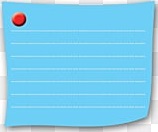 التعلم
تصنيف ادارة الازمات
الازمات الخارجية: وهي الأزمة التي تحدث خارج حدود الدولة ذاتها.
أزمات إقليمية: وهي الأزمات التي تحدث داخـل منطقة ما، لها خصائص واحدة متقاربة.
أزمات دولية: وهـي الأزمات التي تنشأ بين دولة وأخرى وقـوة دول لا تنتمي إلى منطقة واحدة وتهدف الدولة إلى إحداث تغيير حاد ومفاجئ في الوضع الدولي. 
الأزمات الداخلية: وهي أخطر التهديدات، حيث تمس كيانها الداخلي وتمس أمنها القومي، وهي إما تكون ذات طابع عدائي أو غير عدائي.
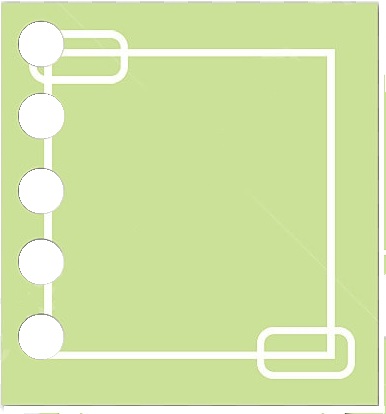 من حيث مستوى الأزمة
الأزمة السياسية: وهي الأزمة التي تنشأ بسبب تخلف أو قصور النظام السياسي والتي ينشأ عنها:أزمة شرعية، أزمة المشاركة، أزمة الهوية.
الأزمة الاقتصادية: وهي الأزمات التي تنشأ نتيجة حـدوث خلل أو عدم توازن في الهيكل البنائي للاقتصاد القـومي،مثل قصـور الانتاج عن توفير حاجة الاستهلاك تزايـد العجز في ميزان المدفوعات، وأزمات العمالة مثل البطالة.
الأزمة الاجتماعية: هذا النوع يكون داخليا فقط ويقوم بها فئة من جماعات الضغط داخل المجتمع والاضطرابات التي يقوم بها الجماعات الدينية المتطرفة في المجتمع. 
الأزمة العسكرية: وهي إما أن تكون داخلية مثل محاولة القيام بانقلاب داخل الدولة لتغيير نظامالحكم أو تعديله، وقد تكون الأزمة العسكرية خارجية مثـل الحشـود العسكرية على الحدود بين دولتين.
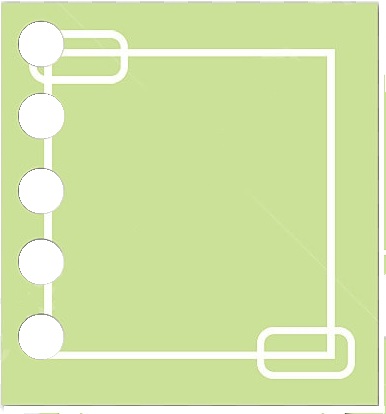 من حيث النوع
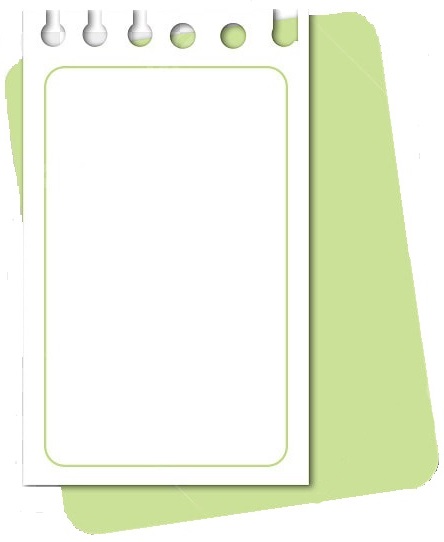 العلاقة الارتباطية بين الثقافة التنظيمية وإدارة الازمات
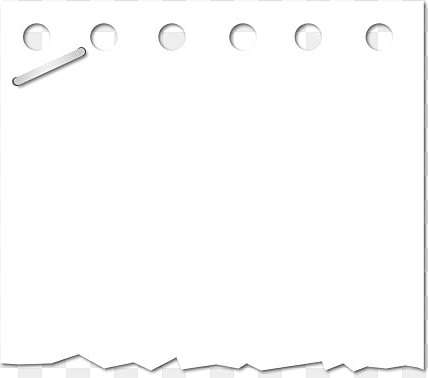 ان القيم والمعتقدات التنظيمية هي التي تحدد درجة استجابة المنظمة للازمة وطرق معالجتها، لذا فالممارسات والأفعال الخاصة بادارة الازمات سوف تنبثق من الفهم العام للقيم التنظيمية التي يؤمن بها كل فرد في المنظمة. ومن خلال هذا يمكننا الاستنتاج بوجود علاقة ارتباطيه موجبة بين الثقافة التنظيمية وإدارة الازمات، اي كلما كانت الثقافة التنظيمية قوية زاد التمكن من ادارة الازمات المتبناة في المنظمة ويتجلى ذلك من خلال:
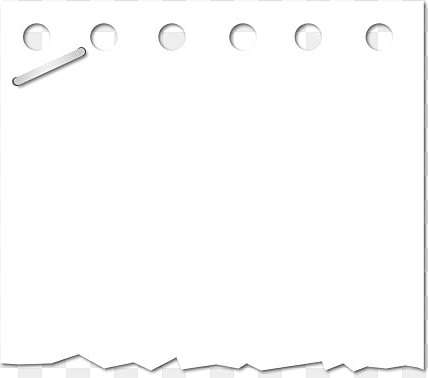 1. التوجيهات والقيم: ثقافة المنظمة تحدد القيم والتوجيهات التي تلتزم بها المنظمة. إذا كانت القيم تشجع على الاستجابة السريعة والتعاون في حالات الأزمات، فإن المنظمة ستكون مستعدة لاتخاذ الإجراءات الضرورية بفعالية.
 2. سلوك الموظفين: ثقافة المنظمة تؤثر على سلوك موظفيها. إذا كانت الثقافة تشجع على التعاون والتواصل الفعال، فسيكون الموظفون أكثر عرضة للتعاون والتنسيق خلال الأزمات.
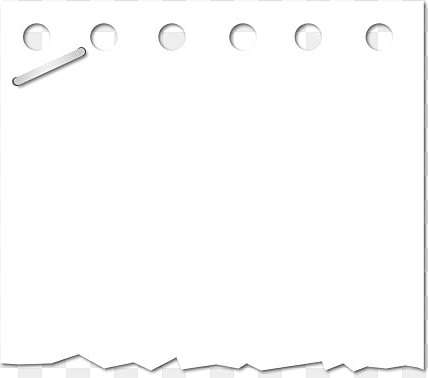 3. اتخاذ القرار: الثقافة تؤثر على كيفية اتخاذ القرارات في المنظمة. إذا كانت الثقافة تشجع على اتخاذ القرارات السريعة والجريئة، فسيكون من الممكن التفاعل مع الأزمات بفعالية. 
4. التعلم من الأزمات: ثقافة المنظمة تؤثر على القدرة على استخدام الخبرات المستفادة من الأزمات السابقة لتحسين استعداد المنظمة للأزمات المستقبلية ،إذا كانت الثقافة تشجع على تقدير الدروس المستفادة وتحسين العمليات بناءً على هذه الدروس، فإن المنظمة ستكون قادرة على تعزيز إدارتها للأزمات.

 بشكل عام، الثقافة التنظيمية تلعب دورًا حاسمًا في تحديد كيفية تجهيز واستجابة المنظمة للأزمات، وقد تكون عاملًا حاسمًا في نجاح إدارة الأزمات أو فشلها.
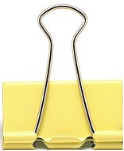 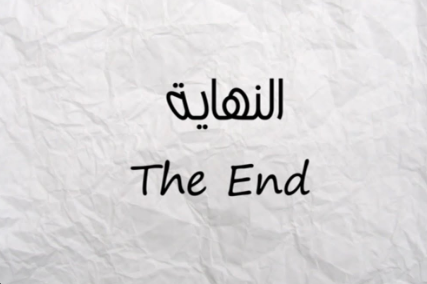